102學年度新生茶會-北區
時間:2013.08.16
地點:台北義派輕鬆
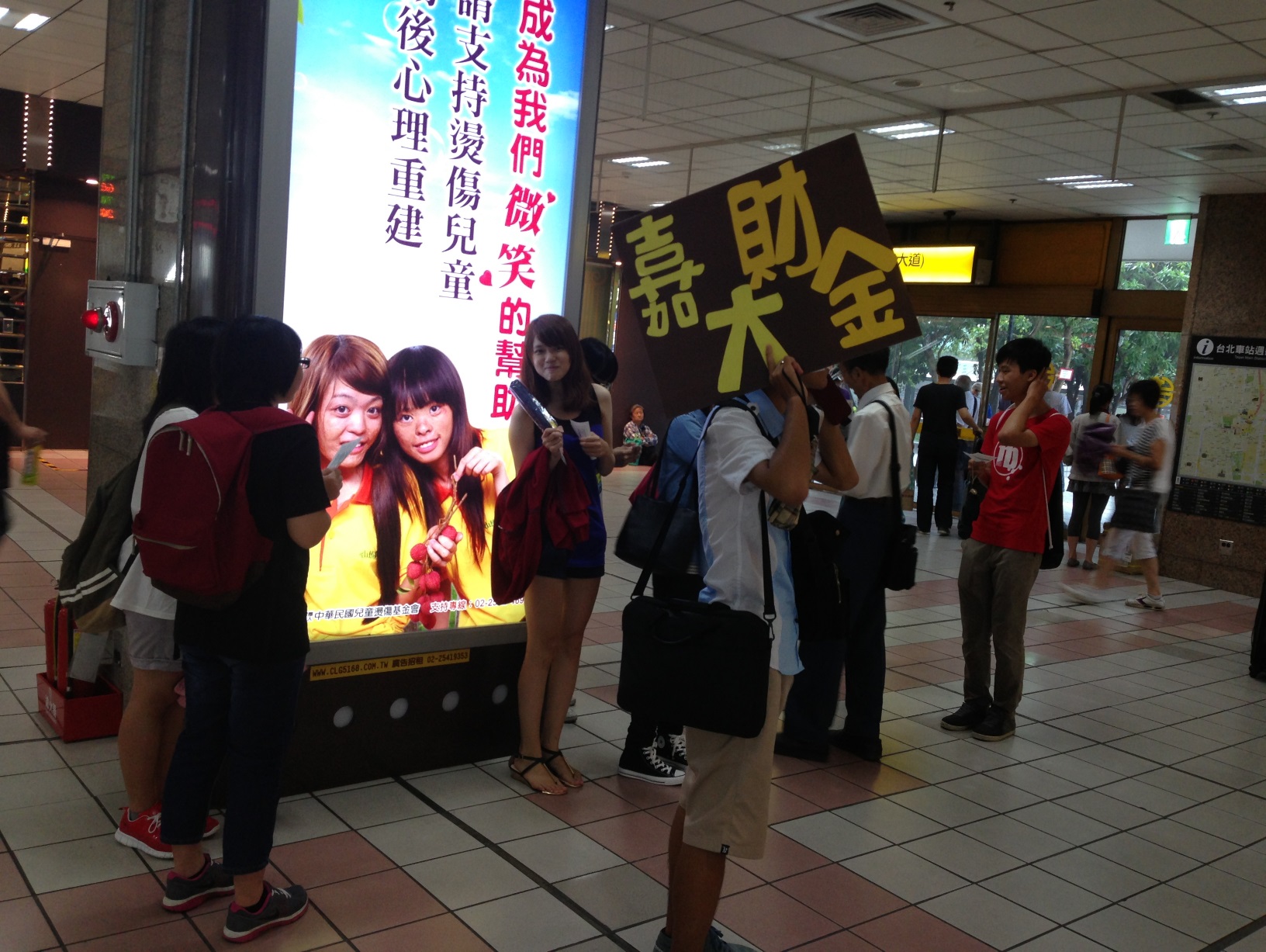 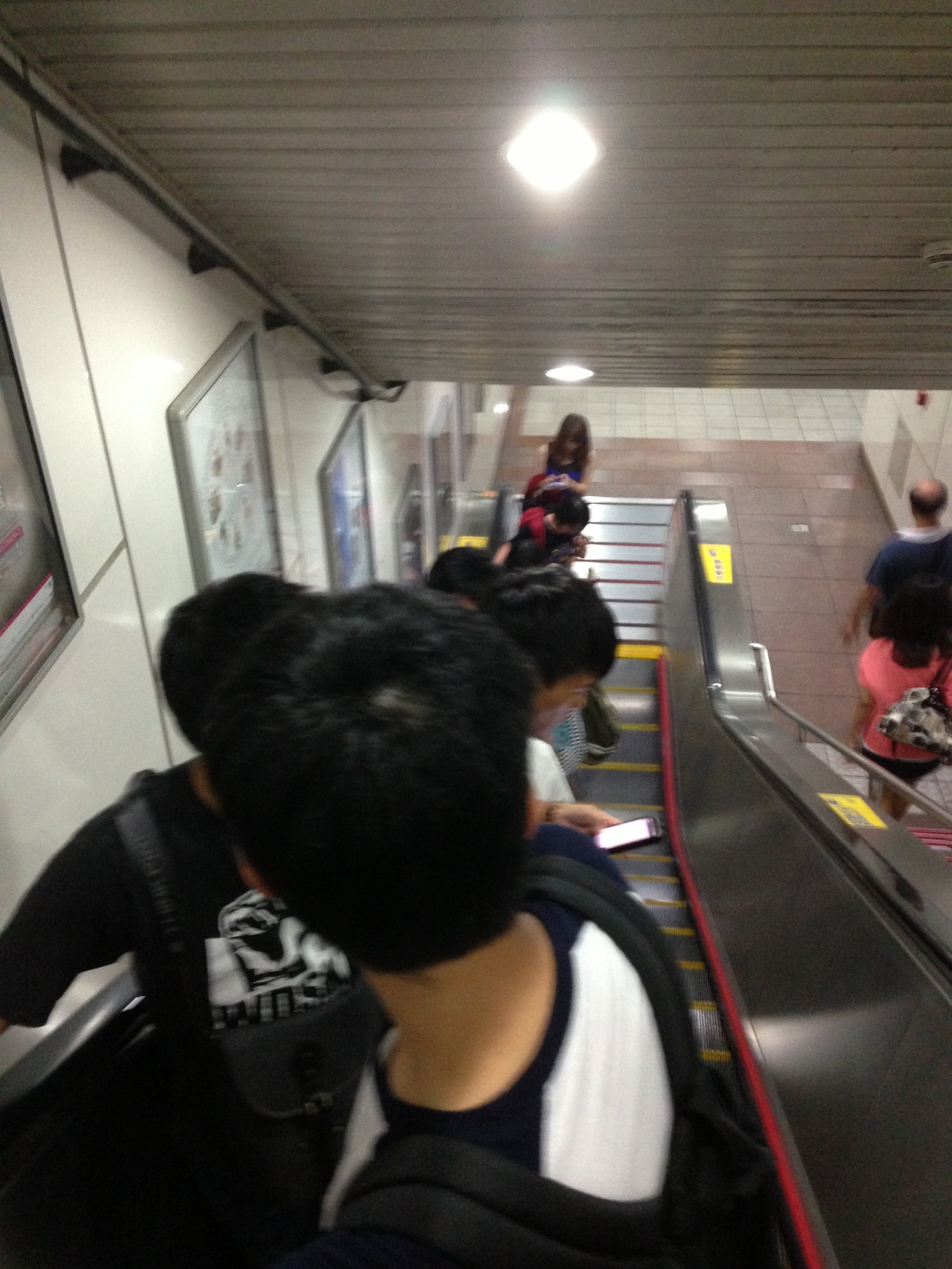 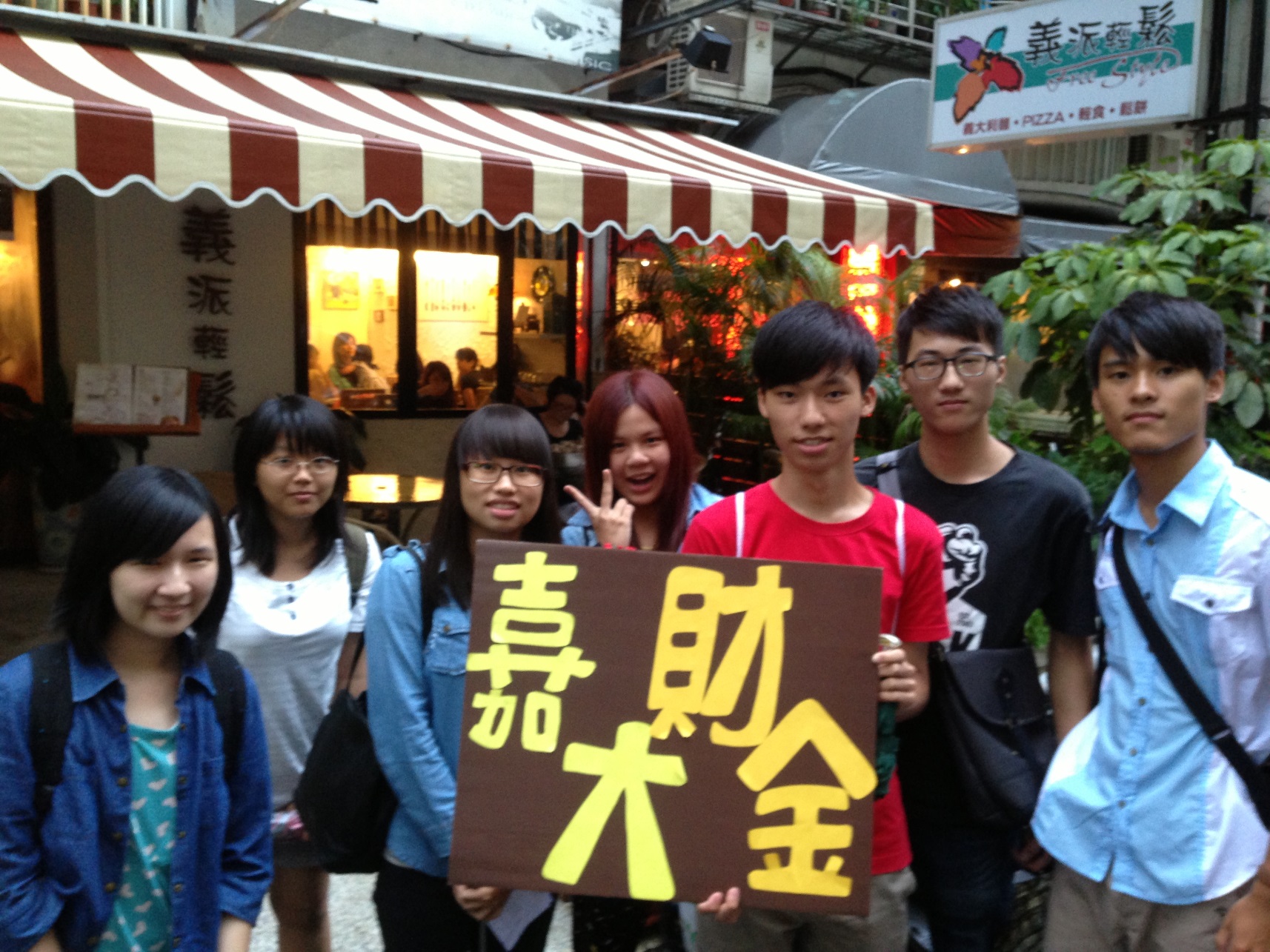 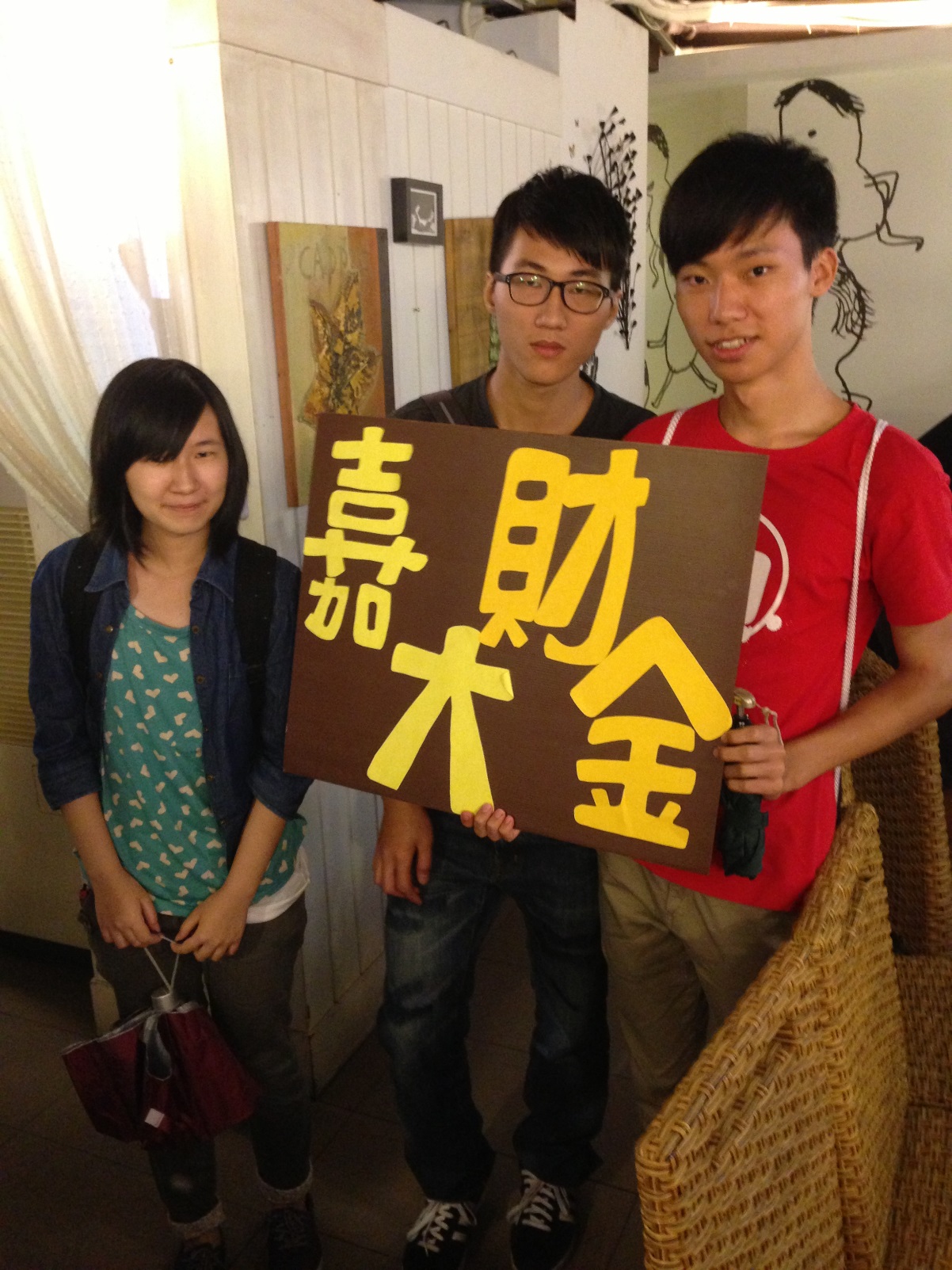 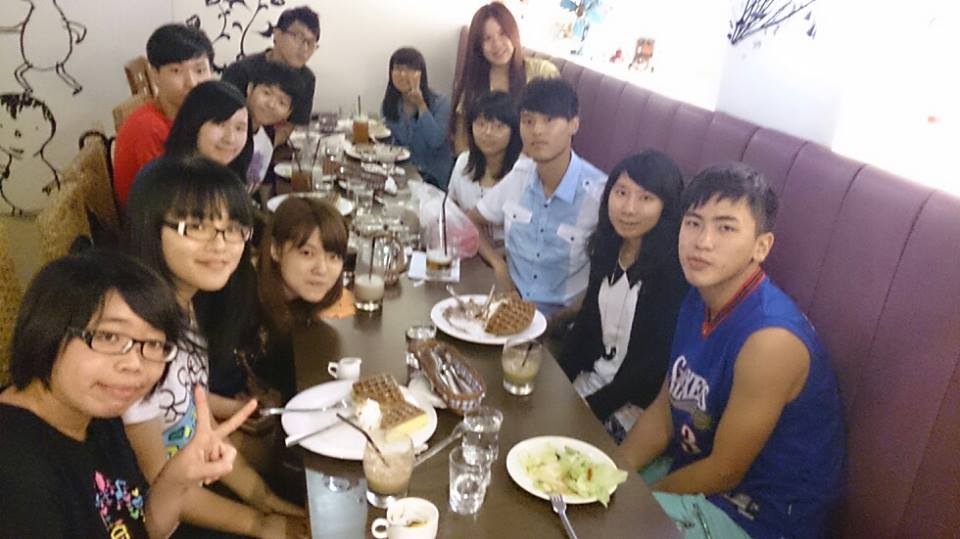 END